Guessing a card
Alice hides a card x   
Bob asks  Yes-No questions to Alice  k times
Alice honestly answer Yes or No

Find a strategy to attain minimum k
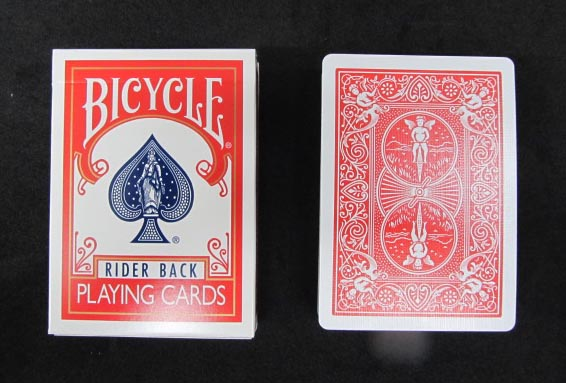 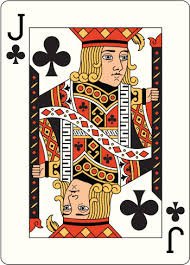 Data query
You type “仙台” to obtain info in 0.2 seconds.  How to attain this? 
The number of Web sites exceeds 50 billion
The number of Web pages exceeds  trillion 　 Naturally, O(n) algorithm is too slow.
A similar idea to binary searching works (Altavista) to find 100M candidates
Then, the page-rank algorithm of Google selects what you want.
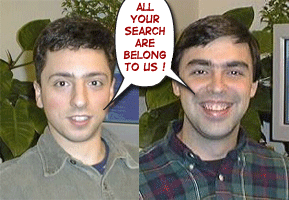 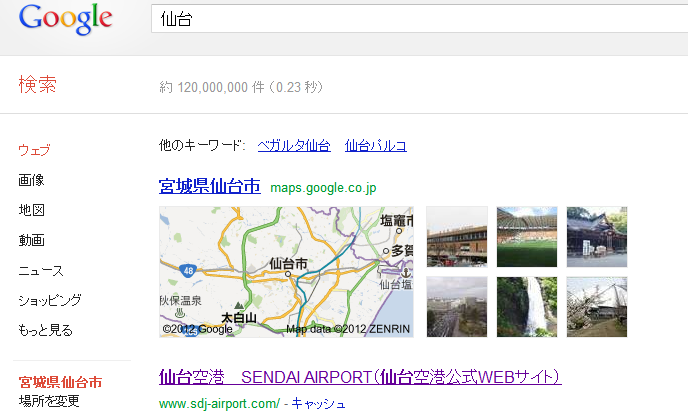 Sergey Brin　Larry Page
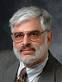 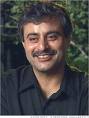 Rajeev Motwani,  Jeff Ulmann
Intersection of two convex polygons
P,   Q   convex  polygons   
 The list of edges in counter-clockwise order is given for each polygon
 Then, the intersection can be  detected in O( log n) time, where  n is the number of edges.
 Extend P  at  top and bottom vertices  to the right  (resp. left) 
 with horizontal lines to have open polygons P(R) and P(L).
Similarly,  Q(R) and Q(L)
 Lemma   (prove it !) 
  P  intersects Q  if  and only  P(R) intersects Q(L) and  
  P(L)  intersects Q(R)
 Then, a clever binary-search algorithm works
Hope that  everyone  knows   binary searching
Eliminating  half  (or constant portion)  of data  in O(1) step.
Intersection of  polytopes in 3D
Given two polytopes  P and Q 
 We can preprocess them in O( n log n) time to make a data structure for efficient intersection
 This data structure can be used  if the polytopes are  moved  (translation, rotation, scaling)
A  sophisticated O(log n) time algorithm was given by Dobkin  and  Kirkpatrick  in  1983.
Not too much difficult to read the paper,  but  it is  difficult to explain to you  by  a lecture.
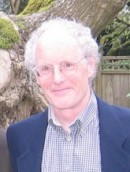 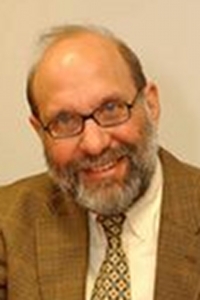 Dvid Dobkin 
Princeton U.
(Dean of CS  2003-14)
Dvid Kirkpatrick  
UBC.
How to represent a  polygon P?
The list of vertices v(1), v(2),..,v(n) in counter clockwise order, such that v(i) = (x(i), y(i)).
 The list of edges e(1), e(2),..,e(n) in counter clockwise order, such that e(i) = (v(i), v(i+1))  (considering mod n ).
 If P is transformed by an Affine transformation  T, then  the transformation is recorded, instead of changing all coordinate values of vertices
 Affine transformation :   T(v) =  A v  + q   for a matrix A and a vector q
 q corresponds to the translation vector.
 If A is an orthogonal matrix,  T is called a motion. 
 If A is an orthogonal matrix with determinant 1 and q = 0,  T is called a rotation. 
 If A = a E, where E is the unit matrix, T is called a scaling
 For vectors u and v and a real value a,  T( au + (1-a)v ) = aT(u) + (1-a)T(v)
Convexity is invariant for affine transformation
A region P is convex if  and only if for any vector u and v in P,   tu  + (1-t) v is in P for 0 < t < 1.
  It can be proven from this that convexity is invariant for affine transformation.  That is, if P is convex, then T(P) is convex for any affine transformation T.
 So, Dobkin-Kirkpatrick algorithm works even if P and Q are transformed by affine transformations.
 We can detect intersection for T(P) and S(Q) for two affine transformations T and S in O( log n) time for any T and S (without additional preprocessing)
ANY QUESTION?
Solution of your homework: Area computation
How to compute an area of a simple polygon?
 Simple polygon:  Connected, No hole, No self-crossing, No cutting point
 Counterclockwise list of vertices v(1),v(2),..,v(n)
  How about for a convex polygon (easier case)?
How to prove the formula?
The formula ( someone should give on the white board)
  Story of the proof  (usually, I only remember the story of a proof) 
 Any simple polygon has an ear  (what is ear?? I will show)
Then, induction works
How to prove the existence of an ear? 
You know you have two ears.  Any simple polygon does have (at least) two ears, too.
Because a simple polygon P has a triangulation 
What is a triangulation ?? I will show
 How to prove the existence of a triangulation ??
 Because a polygon has a “diagonal”  (what is a diagonal??  I will show)
 How to prove the existence of a diagonal ??
Art Gallery Problem
Suppose we have an art museum with a simple polygonal shape P 
    with n vertices  (n ≧3)
 How many guards are enough to watch P
 A guard has 360 degree vision, but not through the wall.
 Guards are stationary: Sit on chairs, and do not walk 

Theorem (V. Chavatal, 1975) 
[n/3] guards are enough (and necessary for the worst case)
 Elegant proof by S. Fisk (1978)
 Examples requiring many guards (Chavatal’s comb) 
 Will be  illustrated on the whiteboard (by students! )
First,  find  a polygon  (with smallest possible number of vertices)  for which  two guards  are necessary.
Then,  how about three guards?
Then   general example for k guards.
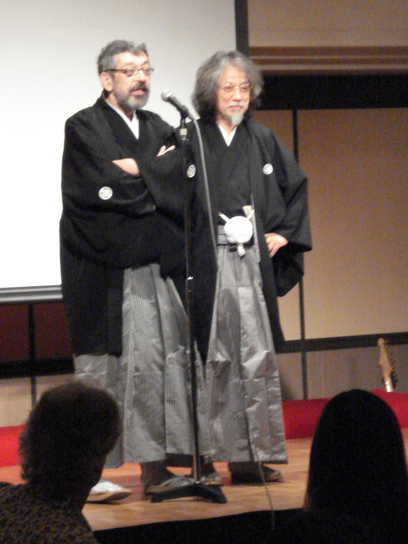 Václav (Vašek) Chvátal
with Jin Akiyama at their 60th birthday conference
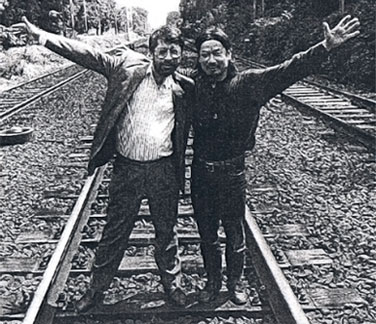 Power of Graph + Geometry
Graph　　　G＝（V, E)　V: set of vertices, E: set of edges
(Geometric) Graph drawing　　　Vertices are located as points in the plane, and edges are line segments  connecting vertices
Topological  Graph drawing        Vertices are located as points in the plane (or surface), and edges are curves connecting vertices
Planar graph drawing  (or plane graph) :   Graph drawing without intersection of edges
Planar  graph:   A graph that has a planar graph drawing
Graph coloring
Graph (vertex) coloring :  Give colors to vertices of a graph so that  no edge  connect same colored vertices.
 Coloring  problem:  Color a graph with a given set of colors
Coloring number:  Minimum number of colors to color a graph
Famous problems 
 Four coloring problem 
Any  planar graph can be colored by using  at most four colors?
 Even a primary school student can understand, but unsolved for long time
 Solved by  Appel  and Harken  but  ………….
K- Colorability  computation
Given a graph and a number k, decide  whether the graph is colored by using  k colors 
 2  colorablity is easy to solve   ( 2-colorable graph is called bipartite graph)
 3-colarability is difficult for  a general graph
Polygon triangulation and graph
Dual  Graph
Primal  graph
Coloring of the primal triangulation graph
Three  colors are necessary  (of course)

Three  colors are enough!
	WHY?
Coloring and art gallery problem
Locate  guards at  red vertices 

 [n/3]  guards are enough
Why ?